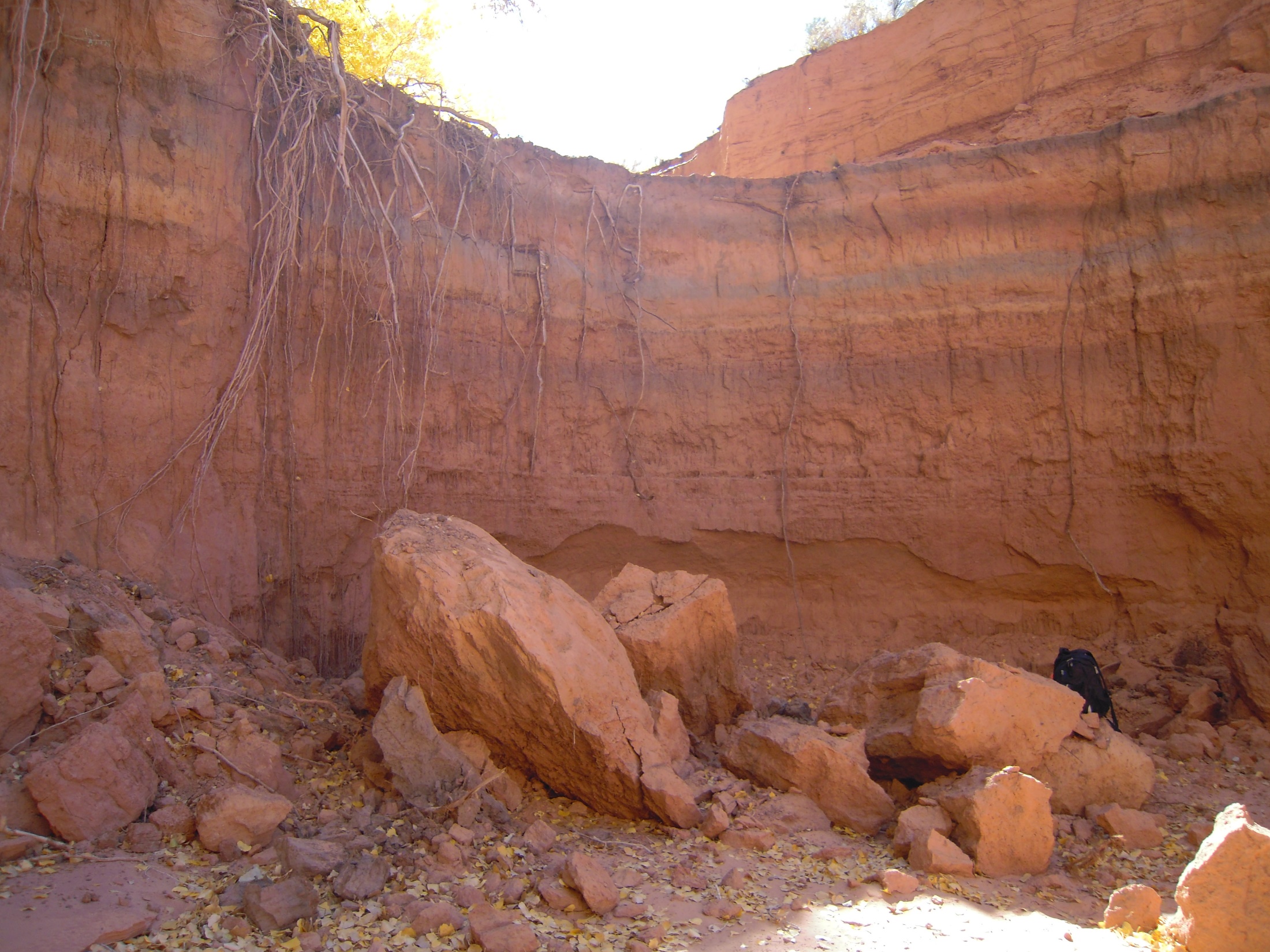 Dan Larson, Leticia Delgado, Jessica Carnes
Final Capstone Presentation
Tsegi Wash
Problem Statement
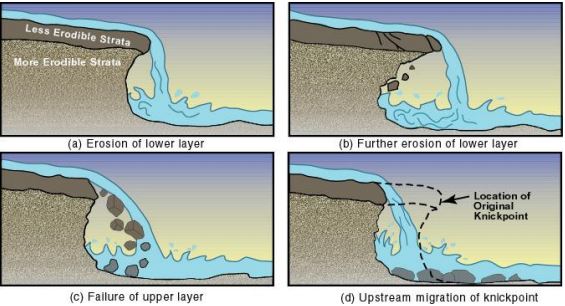 The purpose of this project is to determine the feasibility of a stabilization method to minimize soil erosion and stream scour of a channel headcut.
Source: http://www.iowadot.gov/research/reports/Year/2008/fullreports/TR-541%20Final%20-%20T.%20Papanicolaou.pdf
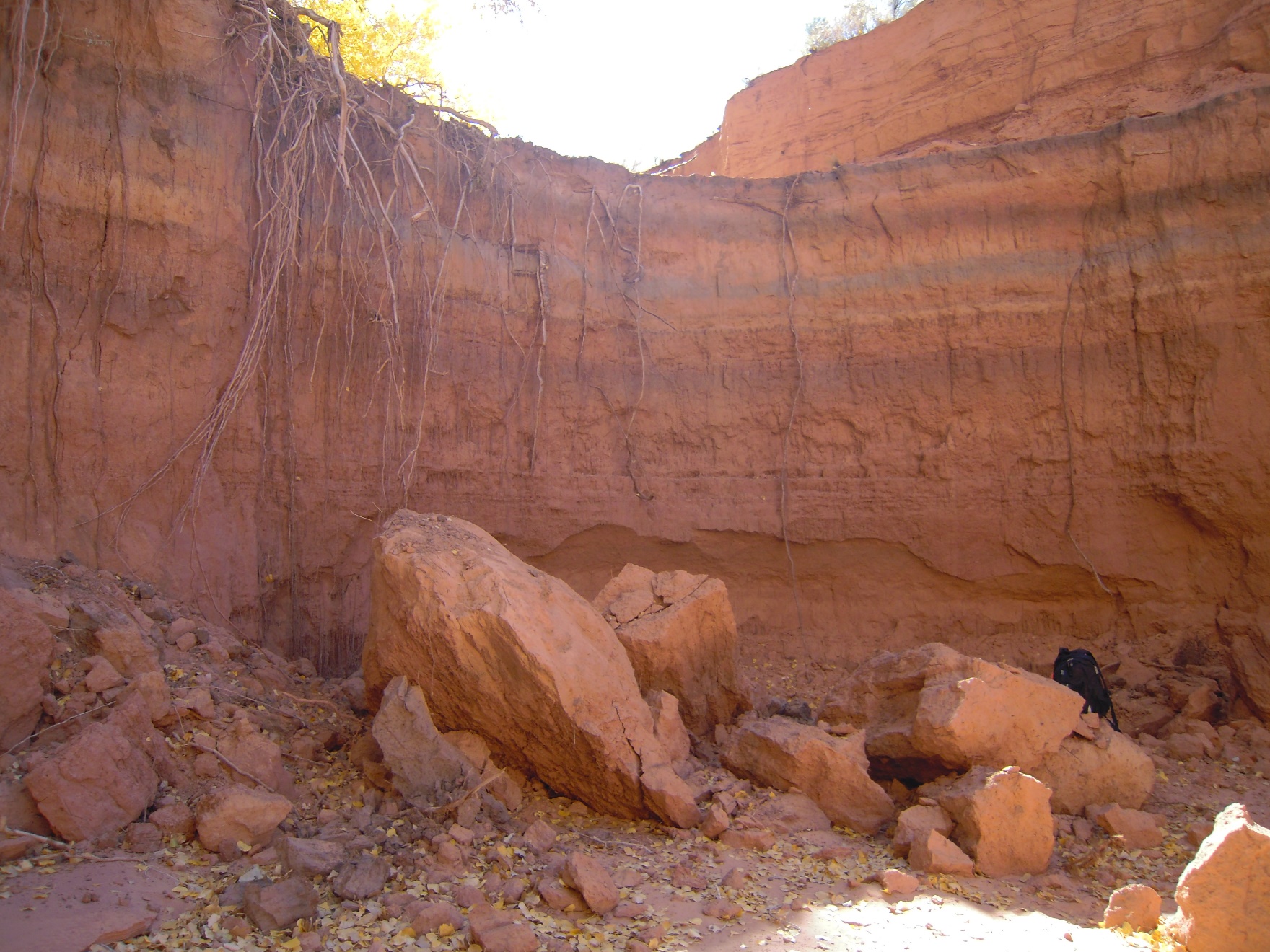 Introduction & Background
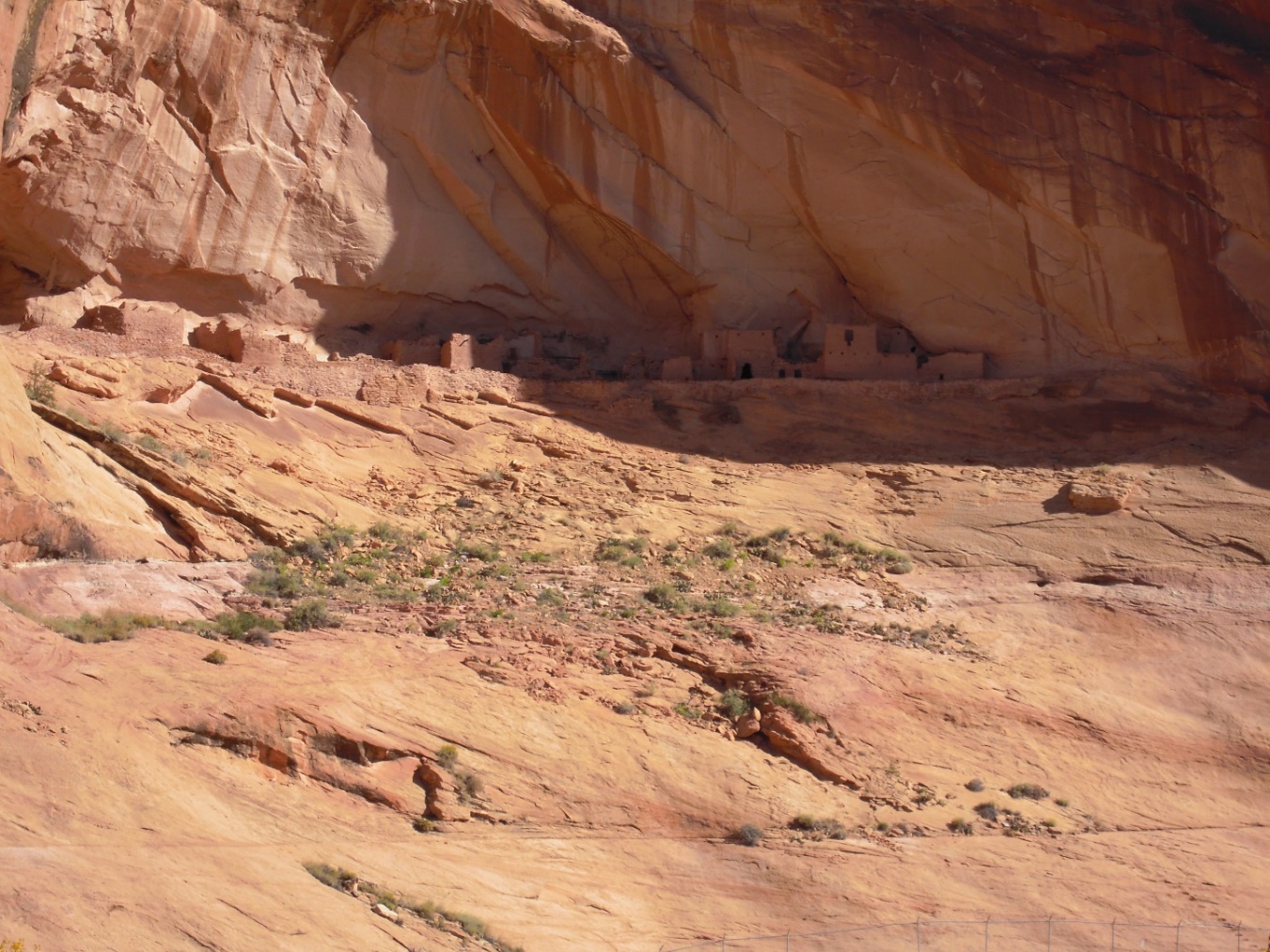 Inscription House closed to public since 1968
30-40 years ago headcuts began spreading along canyon 
Canyon drains into Lake Powell
Land user’s cattle grazing is causing erosion
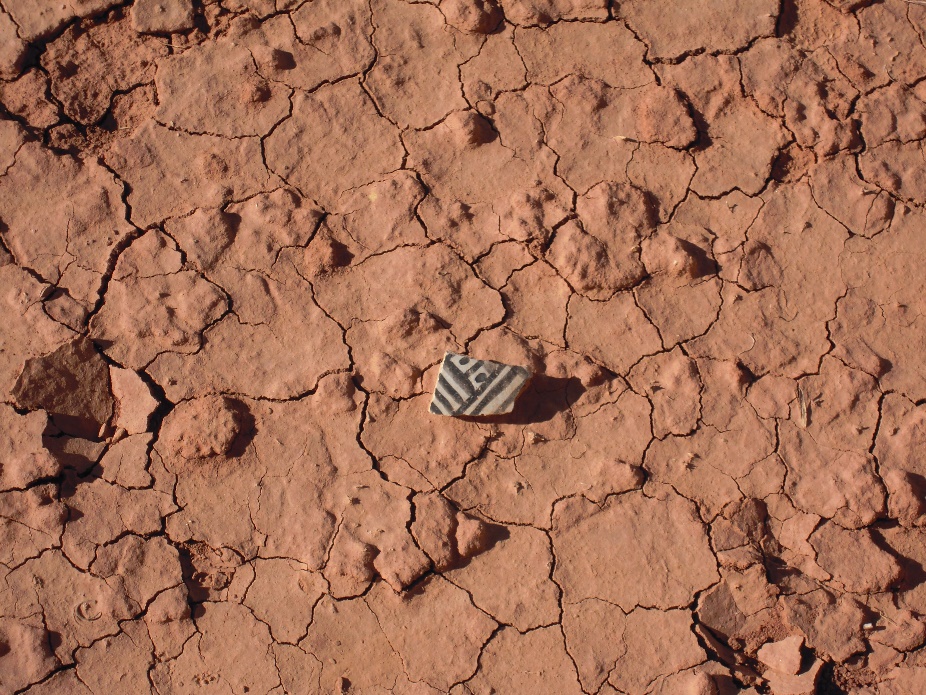 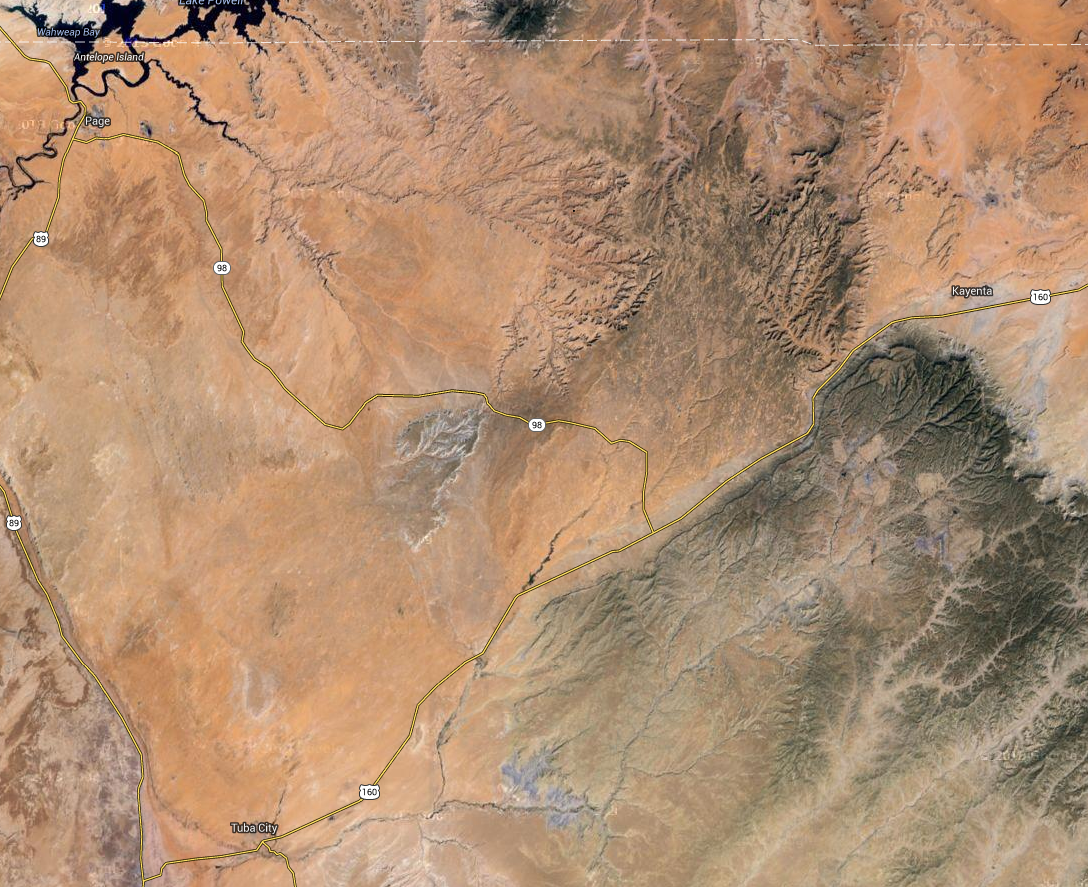 Lake Powell
Location of Project Site:
Aerial View of Nitsin Canyon and Surrounding Area

137 miles N of Flagstaff, AZ
N
Source: Google Maps
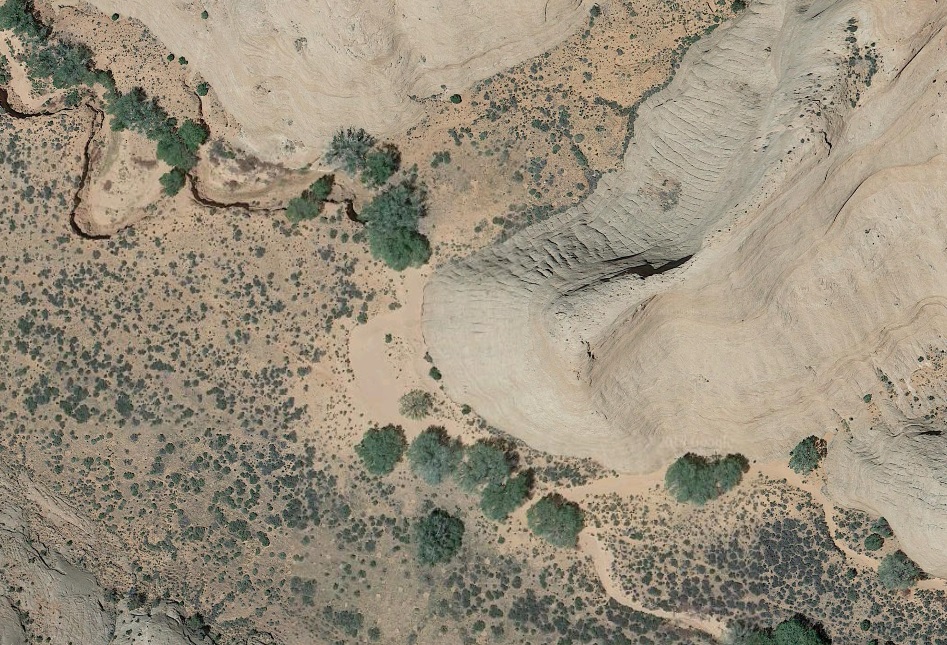 Project Site Location: Aerial View of Headcut
N
Source: Google Maps
Watershed Delineation
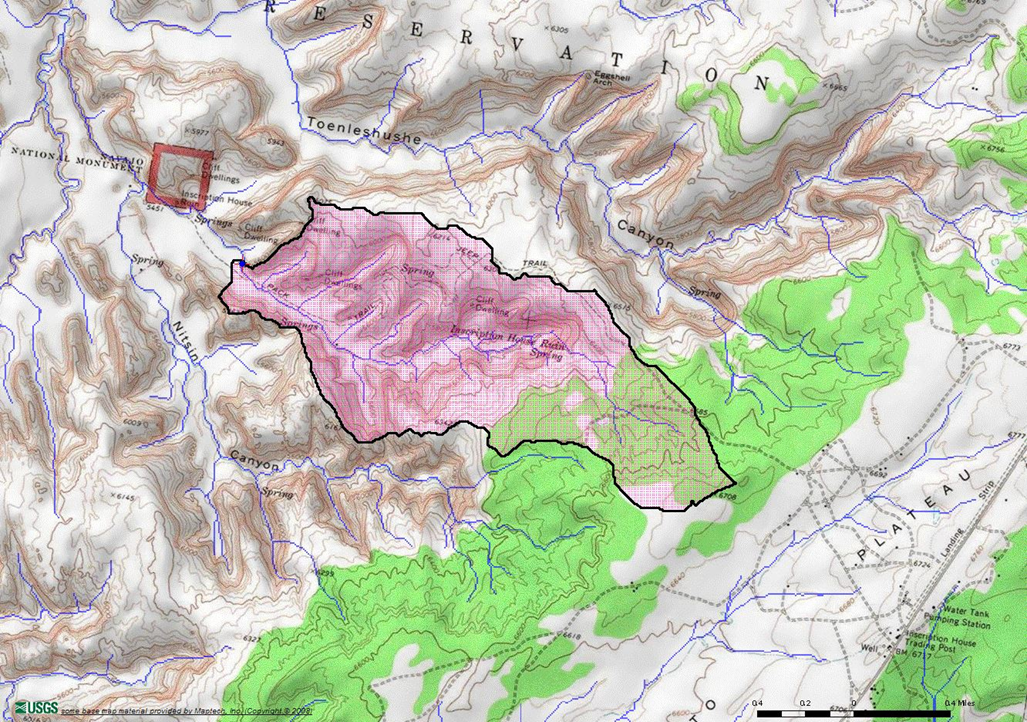 Navajo National Monument
Point Source - Headcut
Area that flows towards the headcut
Area - 1.32 square miles 
Basin Elevation - 6080 ft.
N
Source: United States Geological Survey StreamStats
National Streamflow Statistics (NSS)
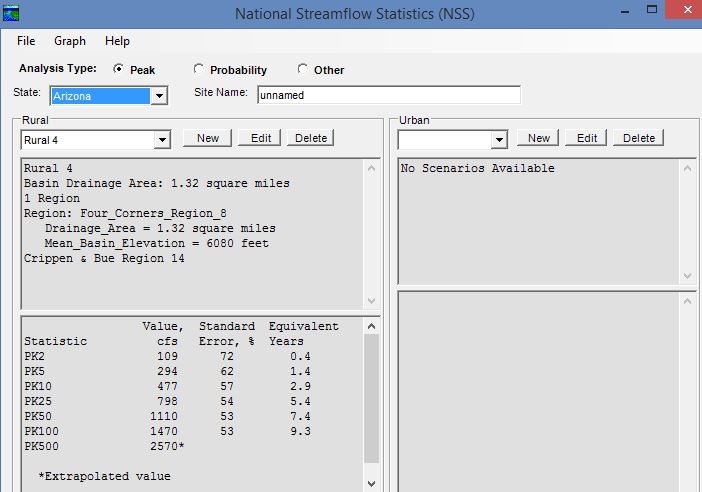 Design Flood Flows
10 year flow – 477 cfs
25 year flow – 798 cfs
100 year flow – 1470 cfs
Source: NSS Software
Survey Data
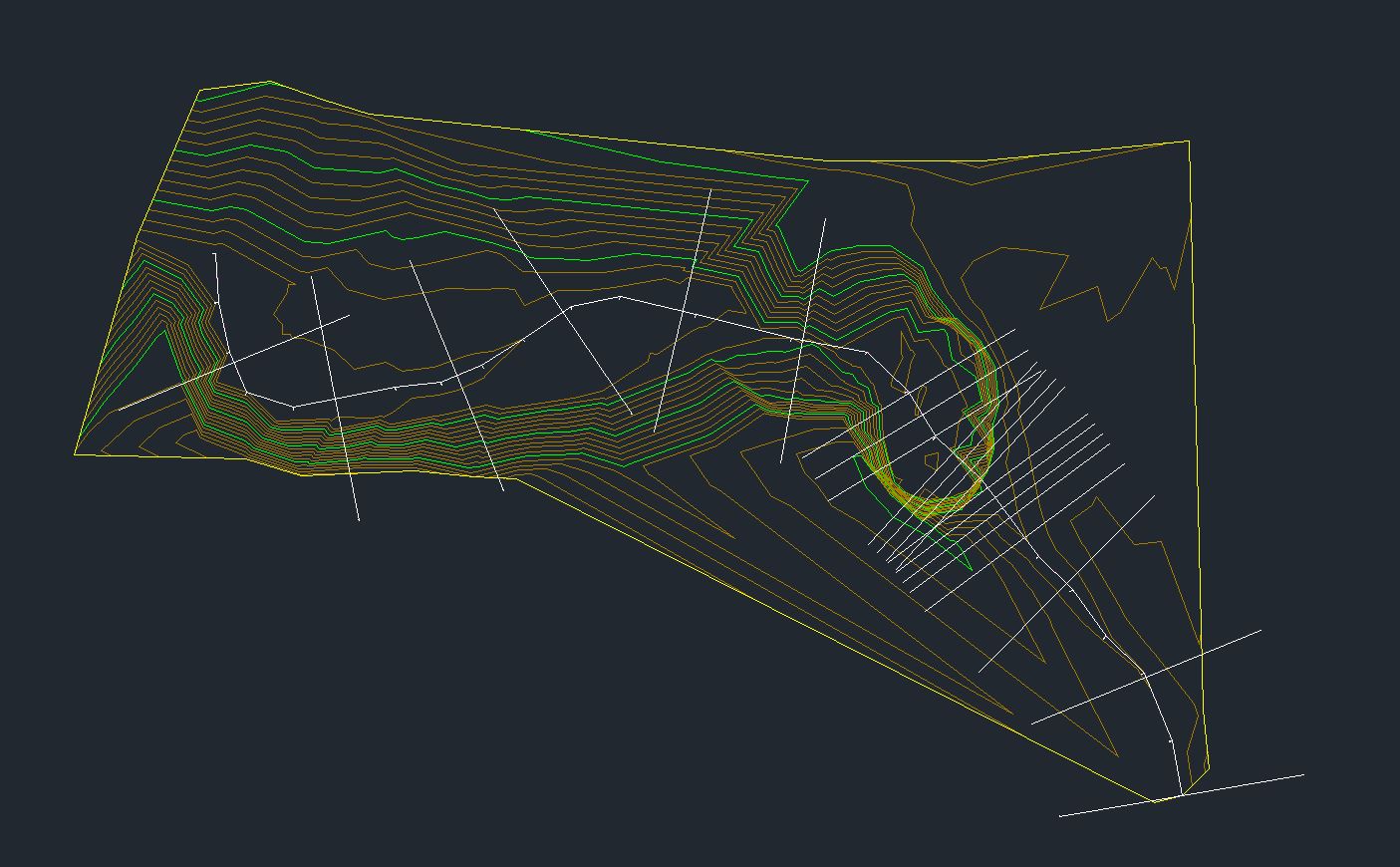 N
Source: AutoCAD Civil 3D
HEC-RAS: Current Conditions
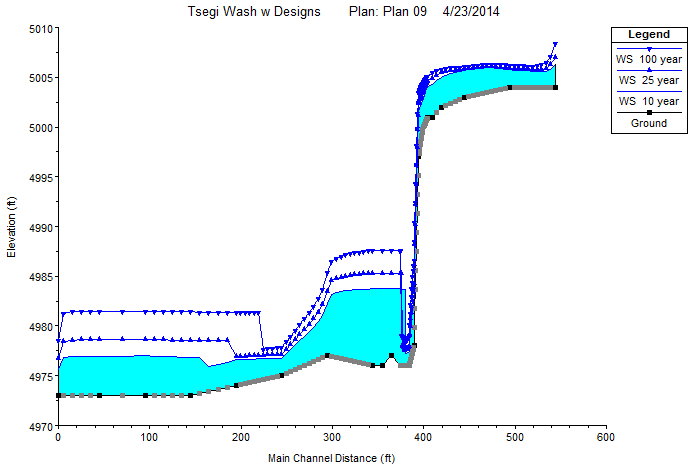 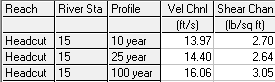 Live Vegetation
The process of planting suitable vegetation along the shorelines of channel to prevent erosion.
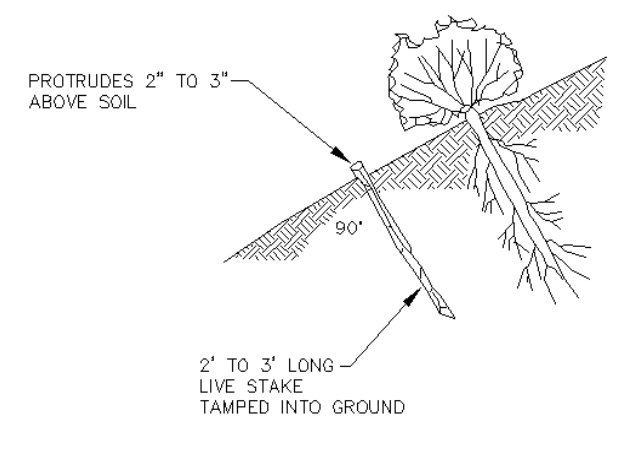 10:1 Slope
Grass Seed Mixture
Willow Stakes
 1 -3 in. in diameter
Placed 1-3 ft. apart
Source: http://www.epa.gov/owow/nps/unpavedroads/ch5.pdf
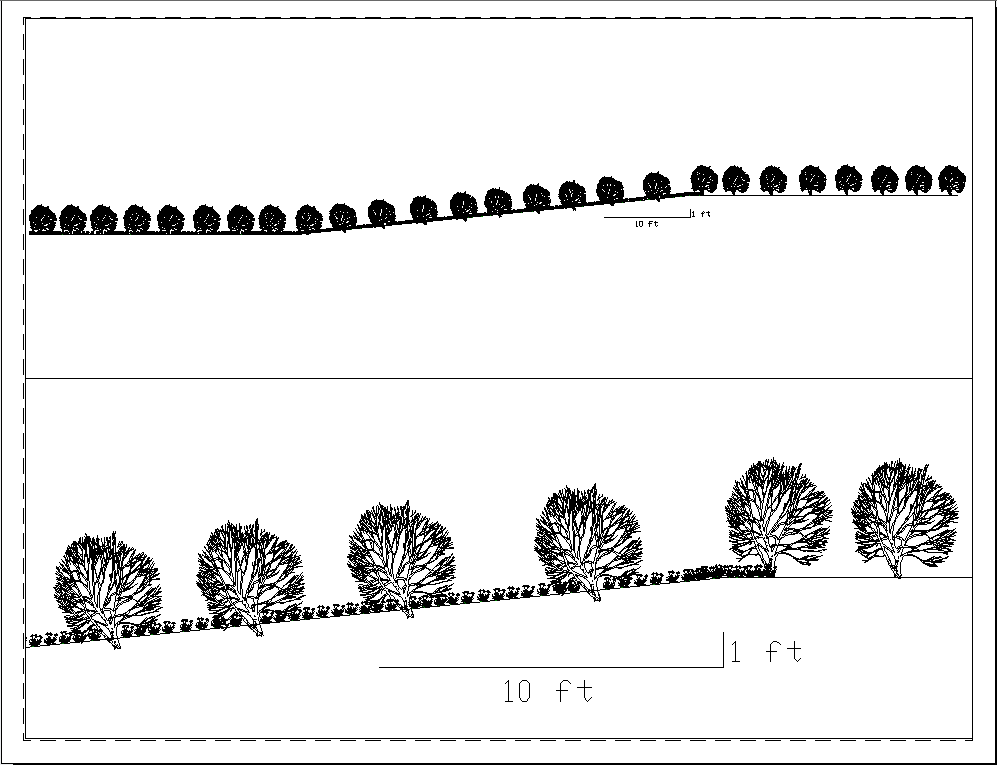 Manning’s Coefficients:
Upstream – 0.15, all willows
Headcut – 0.9, 50% willows 50% grass
Slope & Downstream – 0.078, 40% willows 60% grass
See Detail Below
Source: AutoCAD Civil 3D
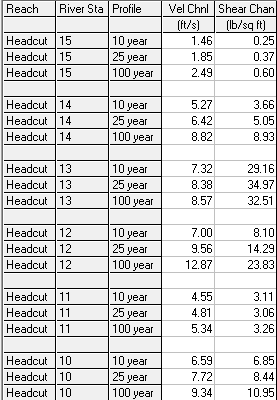 Source: Natural Resources Conservation Service (NRCS)
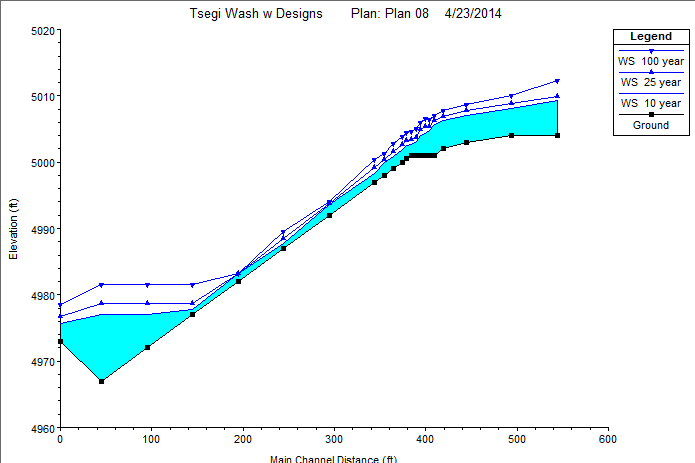 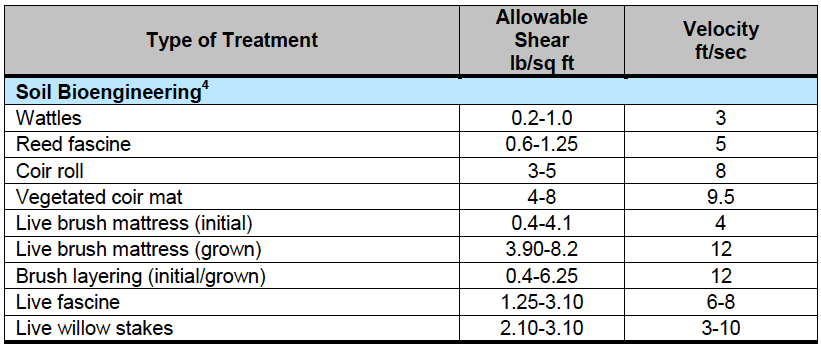 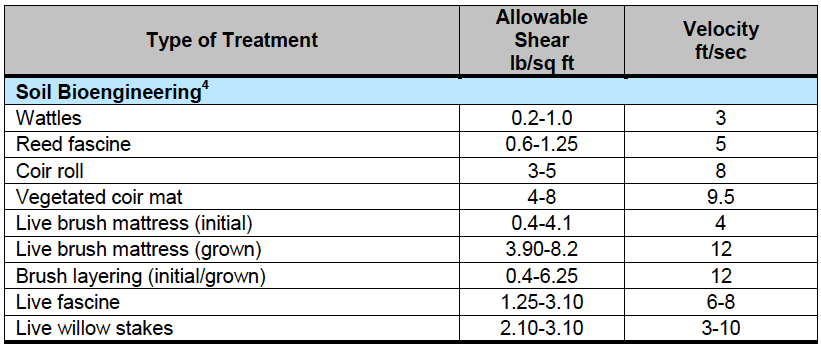 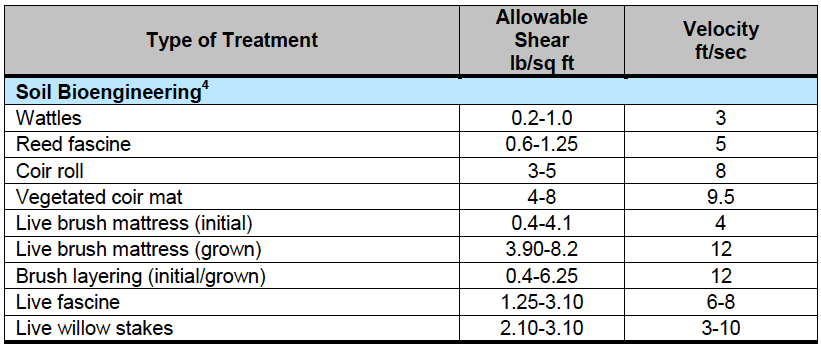 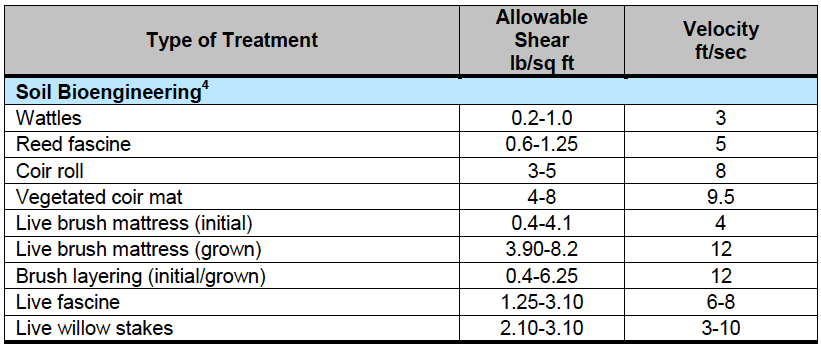 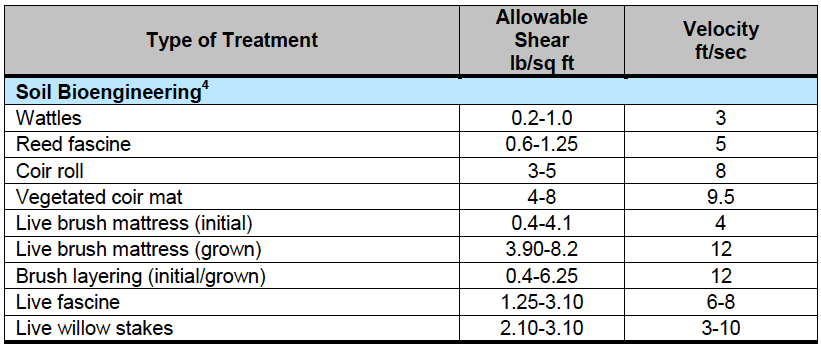 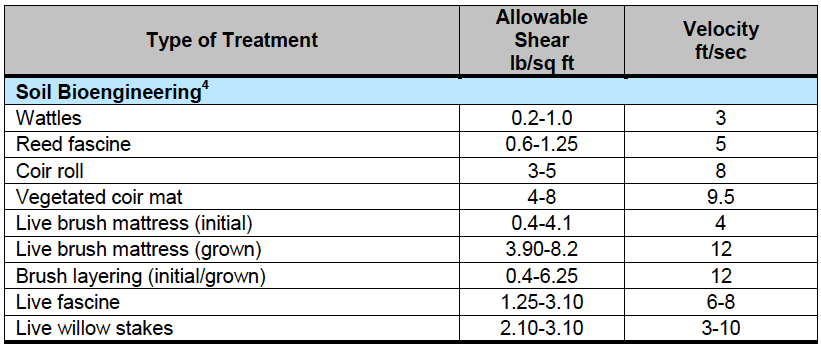 Source: HEC-RAS Software
Bioengineering
The combined use of live vegetation with structural materials to provide stream bank stabilization and erosion control.
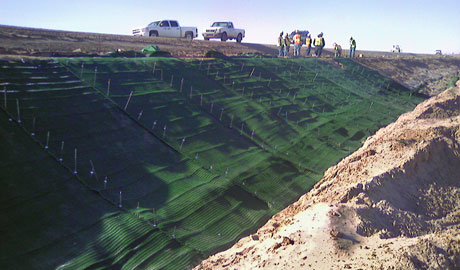 5:1 Slope
Turf Reinforcement Mat
Combination of vegetative growth and synthetic materials  
Grass Seeding
Willow Stakes
Boulders
Source: http://www.conteches.com/products/erosion-control/temporary-and-permanent/turf-reinforcement-mats.aspx
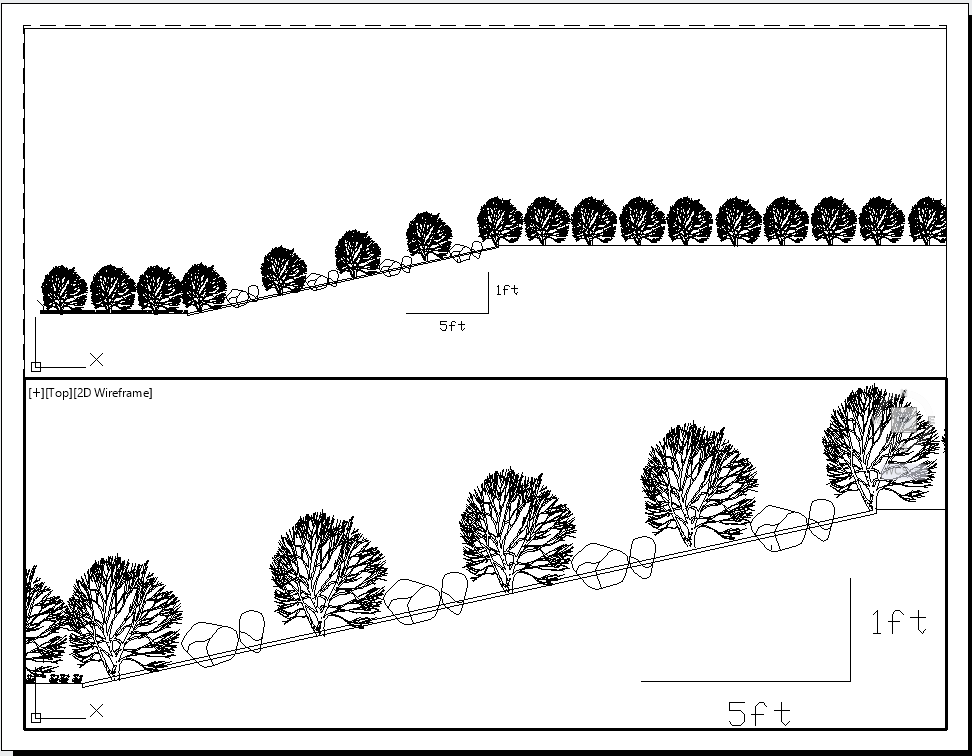 Manning’s Coefficients:
Upstream – 0.15, all willows
Slope – 0.11, 50% willows 50% boulders
Downstream – 0.09, 50% willows 50% grass
See Detail Below
Source: AutoCAD Civil 3D
Source: NRCS
Source: Erosion Control Technology Council
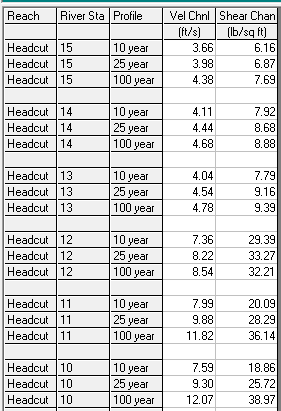 Max Shear Stress for a Turf Reinforcement Mat - 10 lbs/sqft.
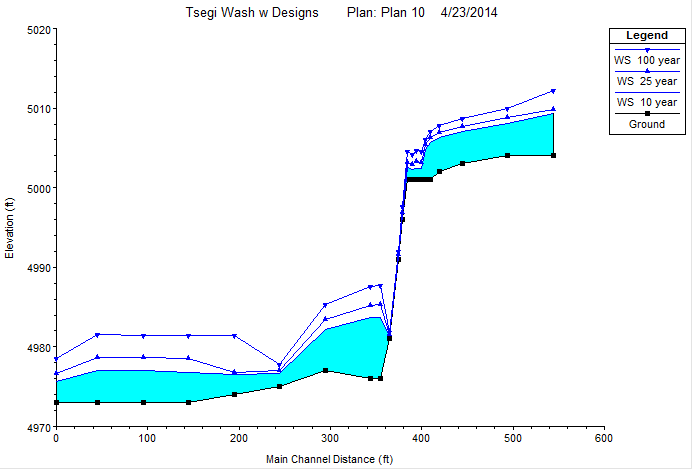 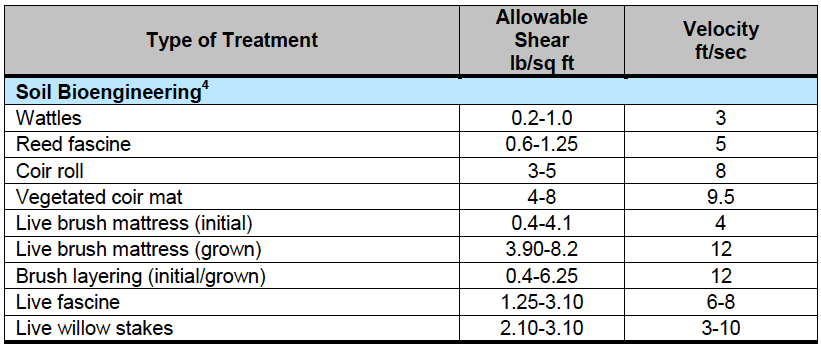 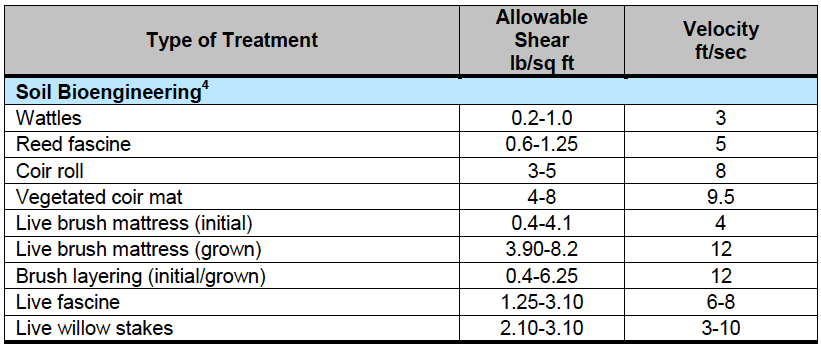 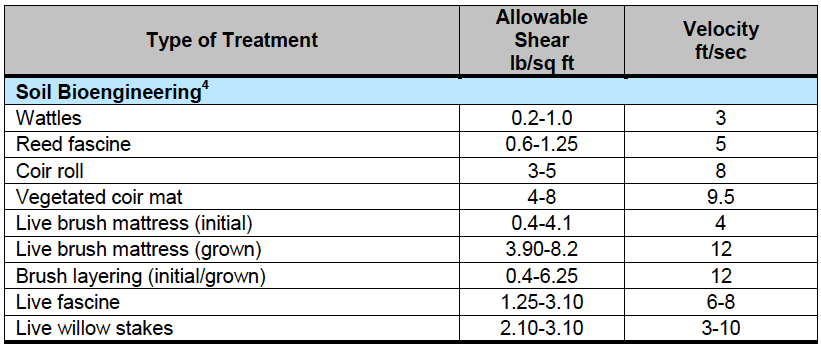 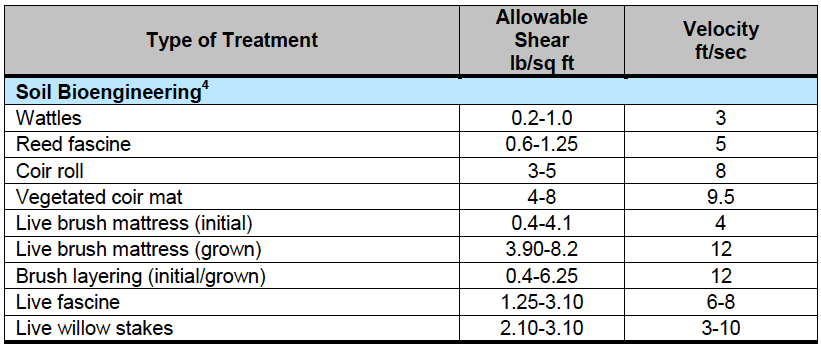 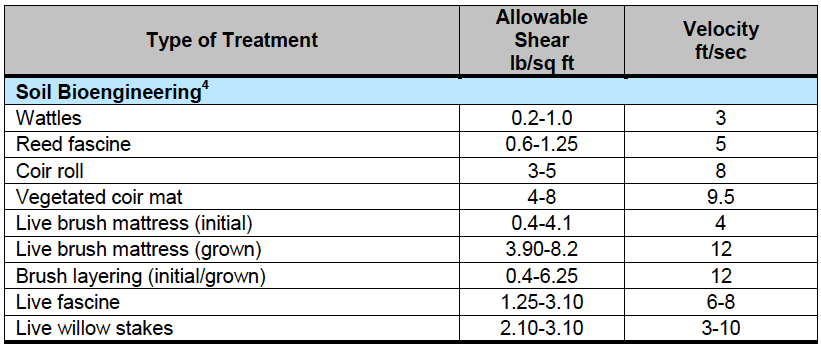 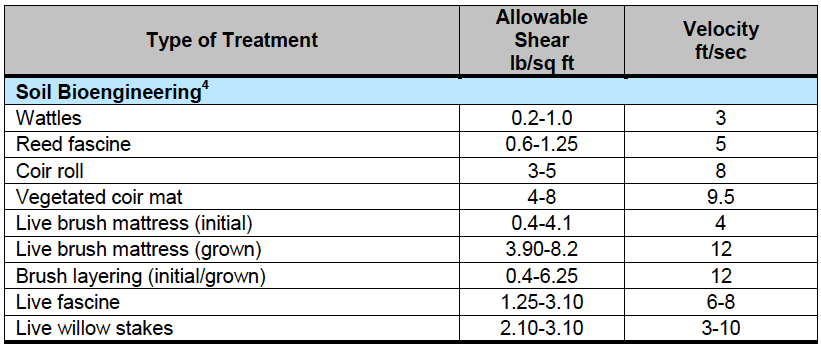 Source: HEC-RAS Software
Hard Armoring
The technical placement of various sized rocks along a channel slope or streamline, reducing the flow energy of the stream and stabilizing the headcut.
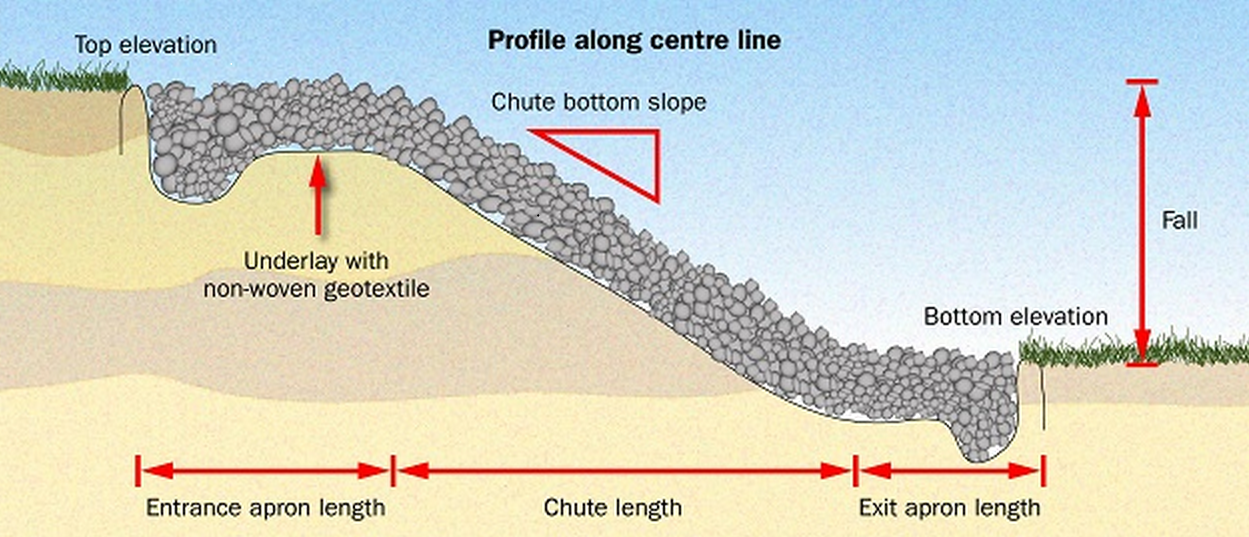 3:1
Rock Chute
Willow Stakes
Grass Seeding
Source: http://www.omafra.gov.on.ca/english/engineer/facts/13-035f5.jpg
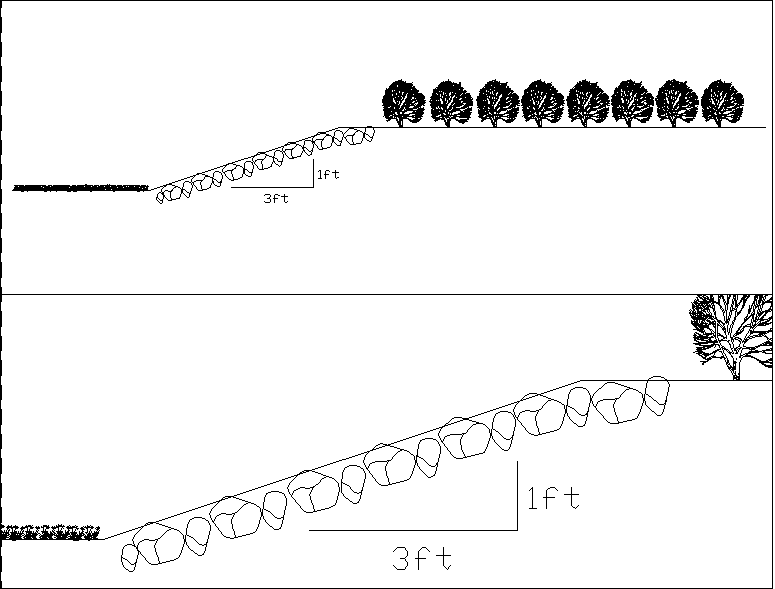 Manning’s Coefficients:
Upstream – 0.15, all willows
Slope – 0.07, all boulders
Downstream – 0.09, all grass
See Detail Below
Source: AutoCAD Civil 3D
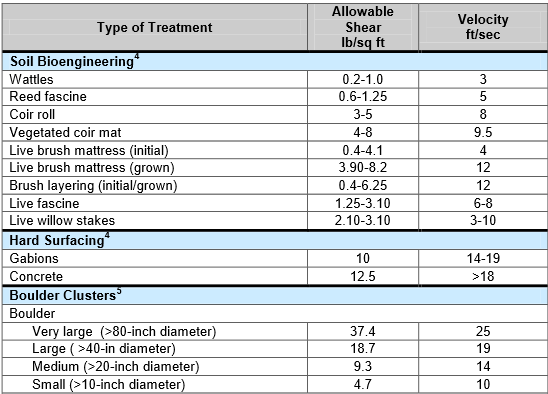 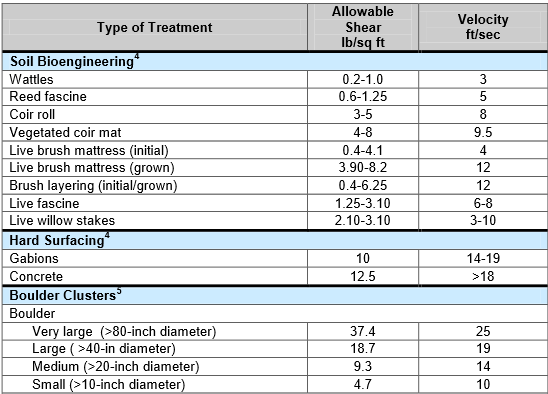 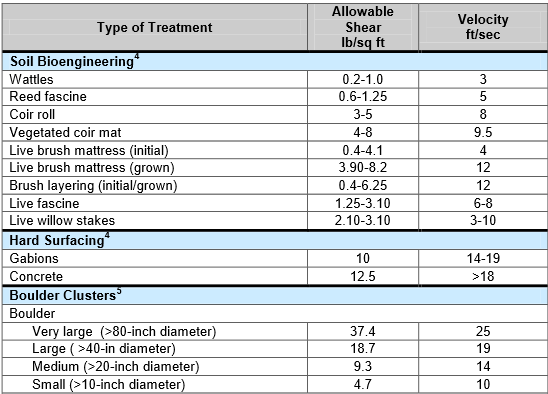 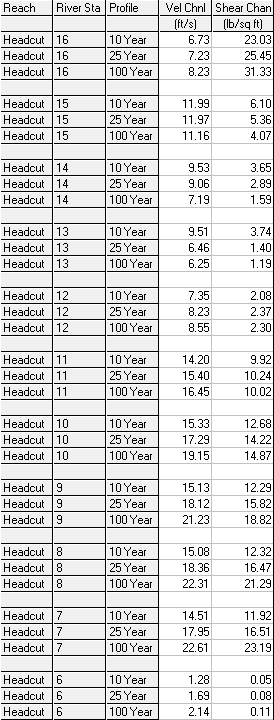 Source: NRCS
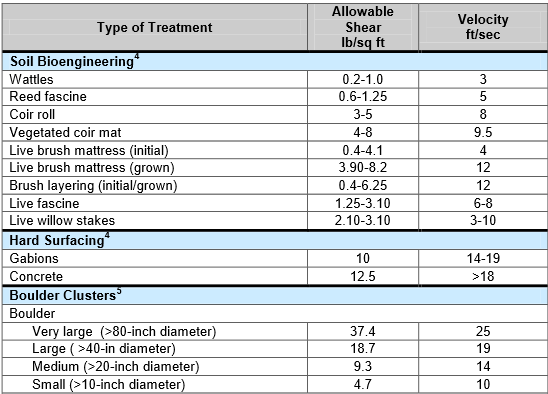 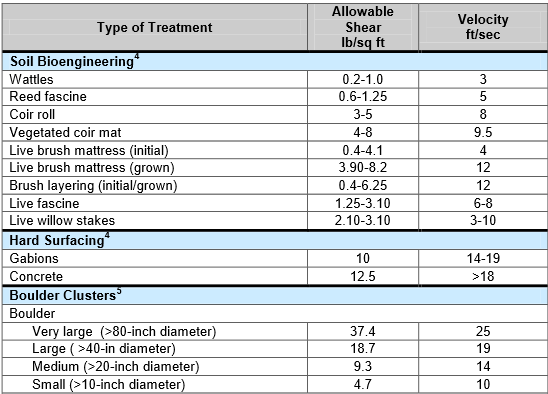 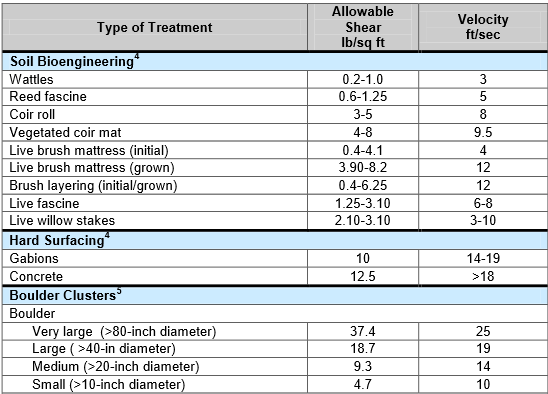 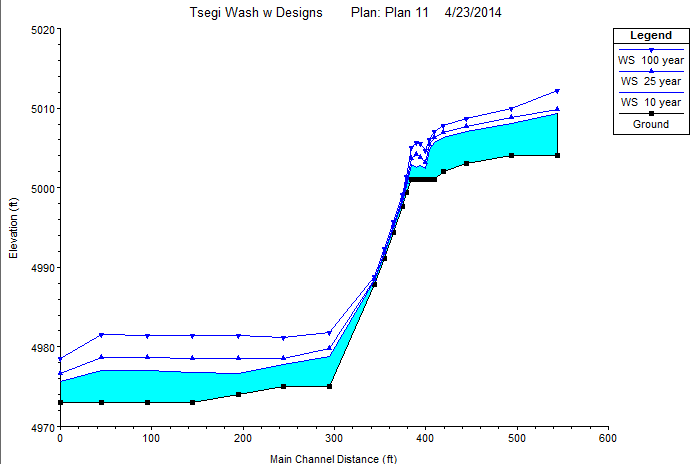 Source: HEC-RAS Software
Do Nothing
The do nothing alternative leaves the headcut in its current conditions.
Potential Oxbow Above Headcut
Completed Oxbow in Neighboring Canyon
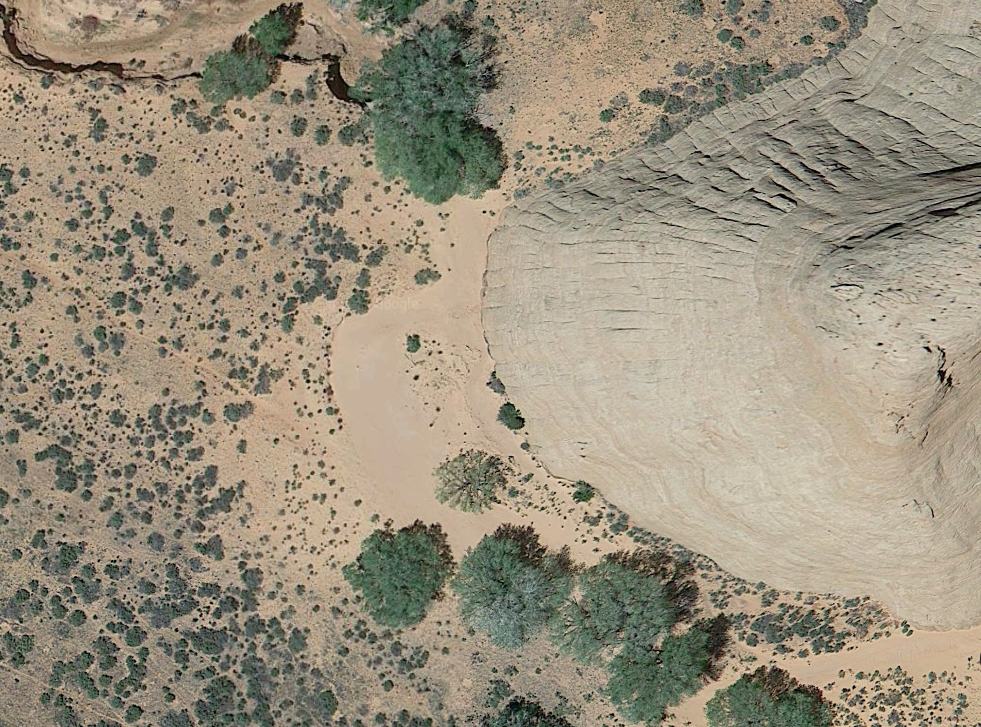 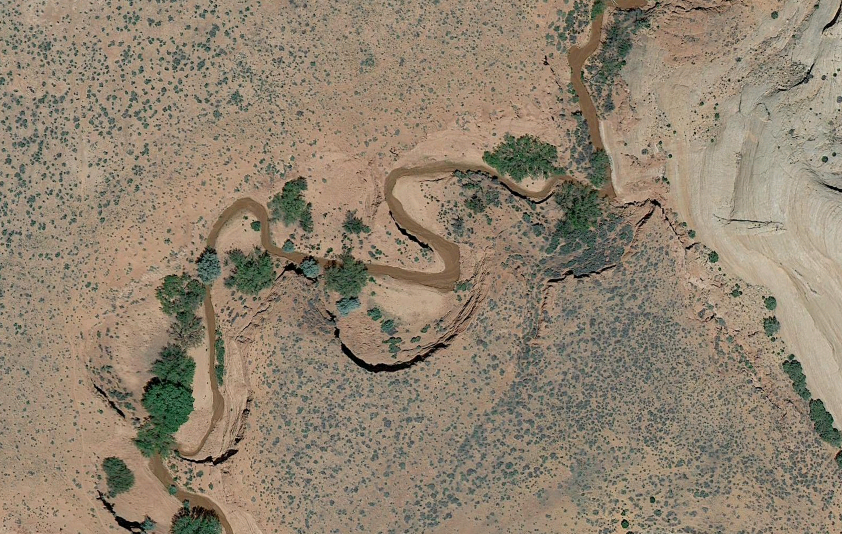 N
N
Source: Google Maps
Impacts Evaluation
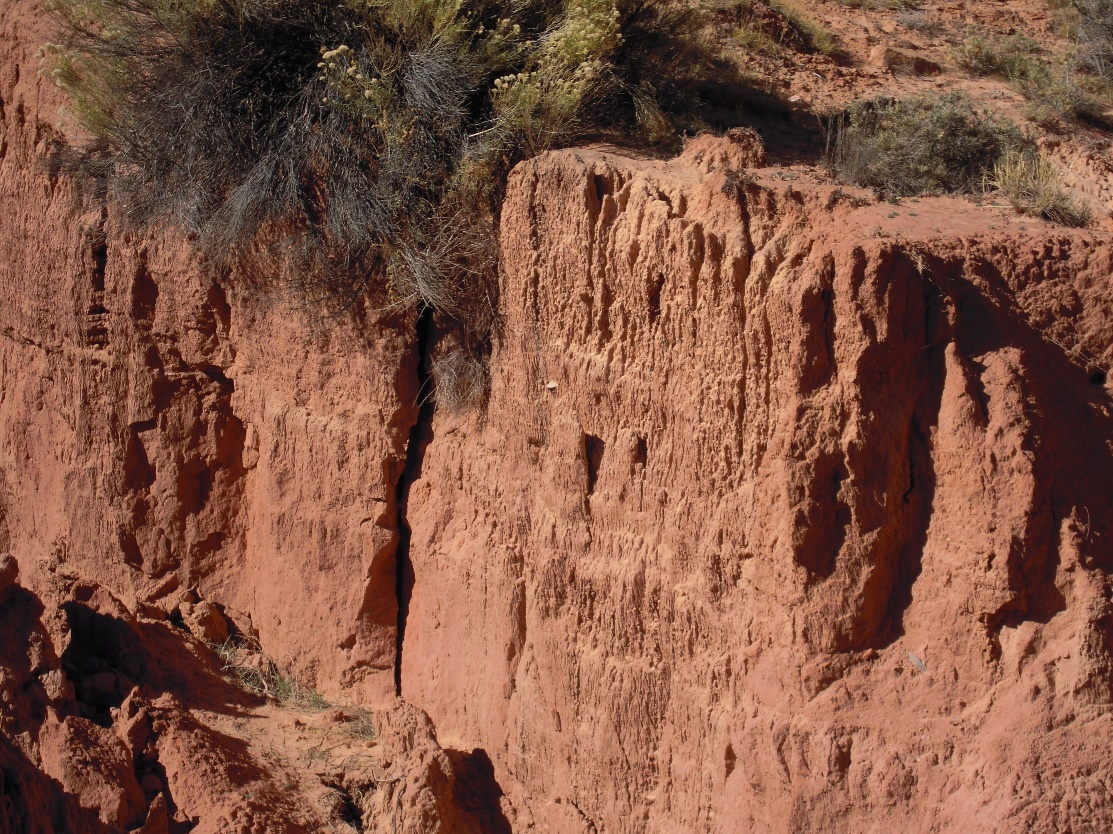 Economic Impacts – Evaluation of the design cost and feasibility for the client 
Cultural Impacts – Evaluation of design to assure no cultural artifacts and/or spiritual beliefs of the Navajo nation are at risk
Ecological Impacts – Evaluation of the effect of the solar pump on the water table
Impacts Comparison
Hard Armoring
High cost
Possible disturbance of artifacts and ancestral remains 
Water table drawdown due to solar pump
Possibility of stabilization bypass
Do Nothing
No cost
Continuation of artifacts washing into Lake Powell
Continuation of sediment deposition into Lake Powell
Headcut may continue to erode until self-stabilization
Cost of Design
Cost of Implementation
Cost of Each Alternative
Detailed Cost of Hard Armoring
Acknowledgements
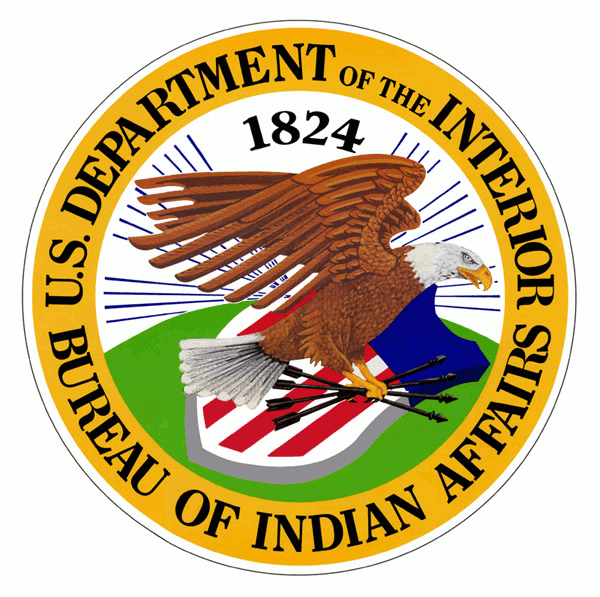 Client: Renee Benally, BIA, 
Western Navajo Agency


Technical Advisor: Mark Lamer, P.E.
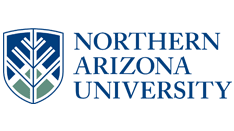 References
http://www.iowadot.gov/research/reports/Year/2008/fullreports TR-541%20Final%20-%20T.%20Papanicolaou.pdf
http://www.omafra.gov.on.ca/english/engineer/facts/13-035f5.jpg
http://www.nrcs.usda.gov/Internet/FSE_DOCUMENTS/nrcs142p2_024130.pdf
http://www.lowes.com/cd_Seed+Calculator_54331289_
http://www.nrcs.usda.gov/Internet/FSE_DOCUMENTS/nrcs142p2_024130.pdf
http://www.epa.gov/owow/nps/unpavedroads/ch5.pdf
http://www.conteches.com/products/erosion-control/temporary-and-permanent/turf-reinforcement-mats.aspx
Questions?